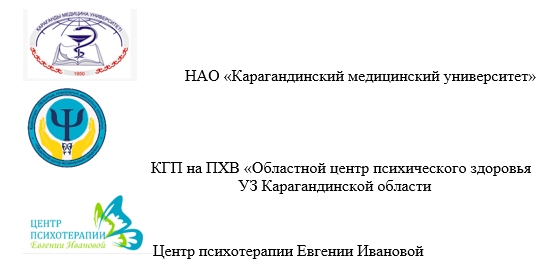 НАО «КАРАГАНДИНСКИЙ МЕДИЦИНСКИЙ УНИВЕРСИТЕТ» 
ПРИГЛАШАЕТ К УЧАСТИЮ В ГИБРИДНОЙ КОНФЕРЕНЦИИ
«ПСИХИЧЕСКОЕ ЗДОРОВЬЕ 
НА РАБОЧЕМ МЕСТЕ»
10 ОКТЯБРЯ 2024 ГОДА С 10:00 ДО 18:00
 по адресу: г. Караганда, ул. Гоголя, 40
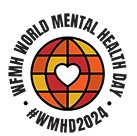 День психического здоровья 10 октября 2024 г.‘It is Time to Prioritise Mental Health in the Workplace’
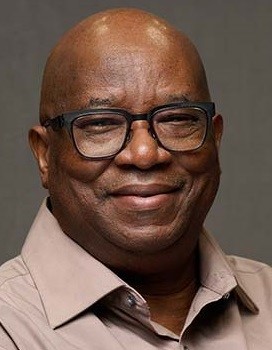 «…Нам необходимо уделять больше внимания связи между психическим здоровьем, благополучием и занятостью и вновь подчеркнуть важность поддержки занятости как части лечения, предлагаемого людям с психическими заболеваниями. 
Приоритет психического здоровья на рабочем месте имеет важное значение для создания продуктивной и поддерживающей атмосферы. Когда работодатели активно заботятся о психическом благополучии, это приводит к снижению стресса, снижению прогулов и повышению вовлеченности сотрудников. 
Внедряя такие политики, как гибкий рабочий график, предоставление доступа к ресурсам психического здоровья и поощрение открытых разговоров о психическом здоровье, компании могут развивать культуру ухода, которая повышает моральный дух и повышает общую производительность и инновации. 
Инвестирование в психическое здоровье — это не просто сострадание, это стратегическое бизнес-решение, которое приносит пользу всем…"
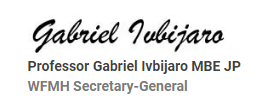 Цель Конференции – обсуждение актуальных вопросов охраны психического здоровья на производстве, продвижения трудоустройства лиц с психическими расстройствами и их эффективной адаптации на рабочих местах, усилий по дестигматизации психических заболеваний в обществе, популяризации служб психического здоровья в обществе
Тематика конференции:
психология управления и организационное поведение
конфликтология
производственный стресс
синдром эмоционального выгорания
корпоративная психология
психологическое консультирование
психотерапия
пограничные психические расстройства
 психосоциальная реабилитация и др.

Формы участия:
очное участие с докладом
очное участие без доклада
участие он-лайн с докладом
 участие он-лайн без доклада


ССЫЛКА ДЛЯ РЕГИСТРАЦИИ: https://cos.qmu.edu.kz/web/index.php?r=conference%2Fcreate&id=20241010
(в регистрационной форме обязательным пунктом является прикрепление скана чека об оплате участия!)
РЕГИСТРАЦИЯ НА КОНФЕРЕНЦИЮ, ПРИЁМ ПРЕЗЕНТАЦИЙ ДЛЯ ВЫСТУПЛЕНИЯ С ДОКЛАДАМИ ЗАВЕРШАЕТСЯ 07.10.2024 в 00:00 ч.
Предоставляются ссылки на он-лайн участие 
зарегистрированным участникам конференции предоставляется электронный  сертификат участия (8 часов)
Ссылка на электронные материалы конференции из Облака (видеозапись конференции, презентации докладчиков, информационные блоки по тематике пленарных выступлений и секций) будет выслана на электронную почту зарегистрированного участника,
Трансляция конференции он-лайн пройдёт на платформе cisco Webex meetings
 (скачать приложение бесплатно на компьютере можно по ссылке: https://iowin.net/cisco-webex-meetings/;   на смартфонах - приложение Webex meetings   устанавливается через Play market, на iPhone – через Apple Store


(ссылки на аудитории (при очном участии) и(или) on-line вход на пленарное заседание, мастер-классы и секционные заседания будут высланы зарегистрированным участникам в сформированной программе 08.10.2024)
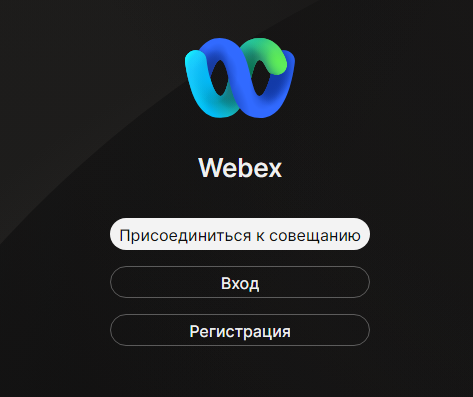 Обновляемая и дополняемая программа конференции
ПЛЕНАРНОЕ ЗАСЕДАНИЕ С 10:00 ДО 11:50
 МАСТЕР-КЛАССЫ – 12:00 -13:00
Мастер-класс 1 «Комплаенс в психиатрии, наркологии, психотерапии»
Мациевская Лариса Леонардовна
Иванова Евгения Александровна 
Заровный Кирилл Владимирович 
Основные запросы пациентов их родственников. Комплаенс основных психических расстройств. Медикаментозный комплаенс. Сообщение информации. Эффективные коммуникации «врач-пациент». Социальные ограничения психиатрических пациентов. Стигматизация и дестигматизация. Модели комплаенса.
Мастер-класс 2.  название и спикер уточняются 
 
Мастер-класс 3. название и спикер уточняются
 
Обеденный перерыв с 13:00 до 14:30
Секционные выступления 14:30-18:00
ПЛАНИРУЕМЫЕ СЕКЦИИ КОНФЕРЕНЦИИ
(возможно изменение количества секций) с примерной тематикой выступлений:
 
       Секция 1. ОРГАНИЗАЦИОННОЕ ПОВЕДЕНИЕ И   ПСИХИЧЕСКОЕ ЗДОРОВЬЕ. 
      организационное поведение, психология управления, производственная конфликтология, профессиональные неврозы и т.п.
Секция 2. КОРПОРАТИВНАЯ ПСИХОЛОГИЯ 
Функции, роли, методы работы корпоративного психолога, коучинг, мотивация, эффективность труда и т.д.
СЕКЦИЯ 3 ПРОФЕССИОНАЛЬНЫЙ СТРЕСС И СИНДРОМ ЭМОЦИОНАЛЬНОГО ВЫГОРАНИЯ.  причины, стадии, диагностика, клинические проявления, коррекция, профилактика СЭВ и т.д.
СЕКЦИЯ 4 СТАЦИОНАРНАЯ И АМБУЛАТОРНАЯ ПОГРАНИЧНАЯ ПСИХИАТРИЯ. 
Взаимодействие государственной и частной пограничной психиатрии и психотерапии,  организация работы отделений неврозов, психосоматических отделений, дневных стационаров, амбулаторной психотерапии и т.д.
Секция 5 ПСИХОСОЦИАЛЬНАЯ РЕАБИЛИТАЦИЯ. Трудоспособность и трудовая реабилитация психиатрических пациентов. Нормативная база, социальные ограничения. Организация психосоциальной реабилитации в РК и других странах
Секция 6. ПСИХИАТРИЯ И ОБЩЕСТВО 
  стигматизация и дестигматизация, комплаенс, законодательство в психиатрии, психогигиена и психопрофилактика
Запрос информационного письма по электронной почте
macievskaya@qmu.kz  
87014918742 (whatsapp, текстовые сообщения), 
  Мациевская Лариса Леонардовна

2. azamat-sanofi@mail.ru      
87071205555(whatsapp, текстовые сообщения), 
Ибраев Азамат Кайсарович
ПОЛЕЗНЫЕ ССЫЛКИ
ДЛЯ ОБЕДА:
Столовая университета 1 этаж, новый корпус, ул. Гоголя, 40/6
Pallermo Сеть семейных ресторанов​Улица Алиханова, 37/2+7 (7212) 51‒32‒33единая справочная
+7‒700‒302‒50‒92единая справочная+7‒701‒750‒84‒48
администратор ресторанаhttps://go.2gis.com/owz64r   https://www.instagram.com/pizza_pallermo_krg/
 Trend ​Кофейня Улица Гоголя, 48 +7‒702‒285‒91‒61
https://go.2gis.com/ljzslo     https://www.instagram.com/trend_coffee_karaganda/
Чай ​Столовая бизнес-класса​БЦ Prime​Улица Гоголя, 34а блок 1​1 этаж
+7‒708‒842‒42‒65https://go.2gis.com/3vzys      https://www.instagram.com/chai_karagandy/
Daily food  Столовая бизнес-класса
БЦ Премьер​Проспект Нурсултан Назарбаев, 33/3+7‒705‒727‒32‒62
https://go.2gis.com/jchdy5      https://www.instagram.com/dailyfood_krg/
 




Для иногородних участников приоритетный выбор близлежащих гостиниц и отелей в Караганде:
Отель Senator, ул. Гоголя, 33/4
Hotel "CONTINENT" halal, ул. Терешкова, д.16/1
Отель Ар Нуво, пр. Назарбаева, 4а
Гостиница Метелица, Проспект Бухара Жырау 56А,
Inn OZZ,  ул. Мустафина, д. 9/4,
Гостиница «Караганда», пр. Бухар Жырау, 66
 
Самостоятельный выбор на сайте 
Гостиницы Караганды, Казахстан в центре | Отели на карте, цены, центральный район (101hotels.com)